Урок математики во 2 классе.
УМК «Начальная школа 21 века»
Тема: «Решение задач на 
нахождение нескольких долей числа»
Урок рефлексии.
Автор: Носкова Марина Александровна,учитель начальных классов МБОУ СОШ № 2 города Верещагино Пермского края
Тема урока:
«Решение задач на нахождение
нескольких долей числа»
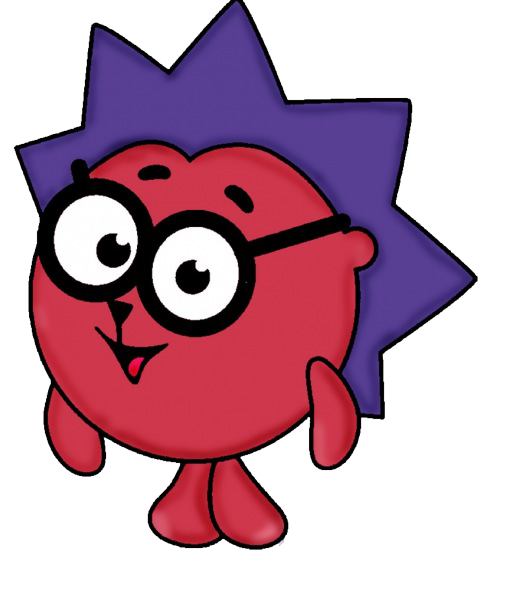 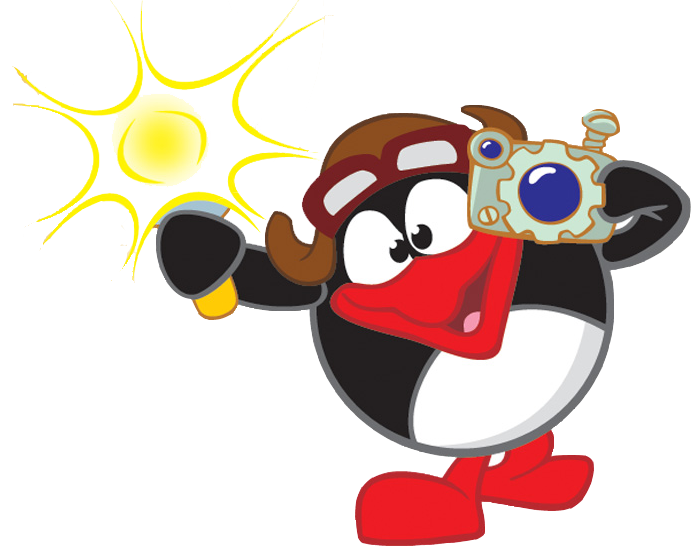 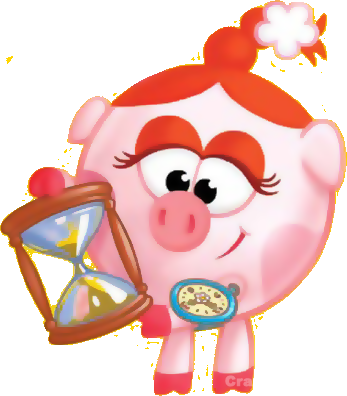 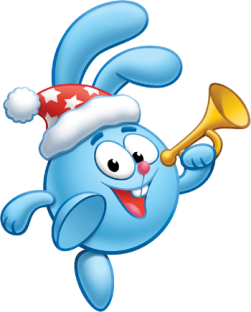 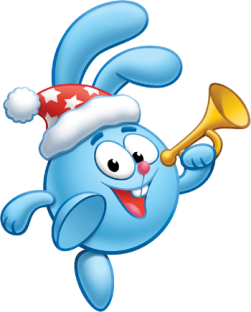 24
32
36:6*4=
24:6*8=
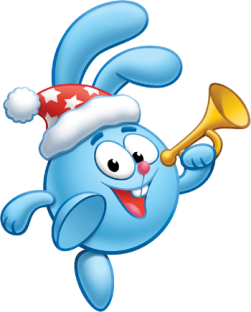 12
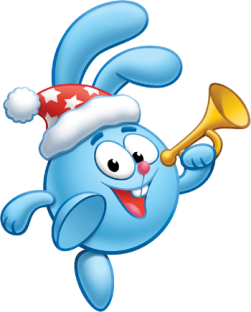 12
28:7*3=
18:9*6=
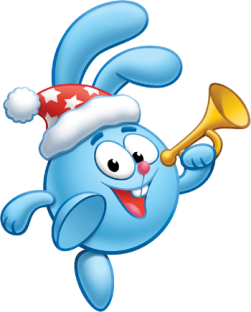 45
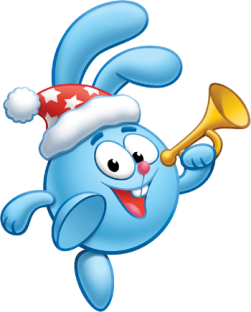 24
64:8*3=
81:9*5=
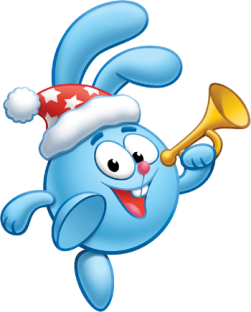 21
15:5*7=
!
М
О
Л
О
Д
Ц
Ы
Мама купила Коле 36 конфет. Две шестых он уже съел. Сколько конфет осталось у Коли?
1) 36:6*2=12(к.)- съел
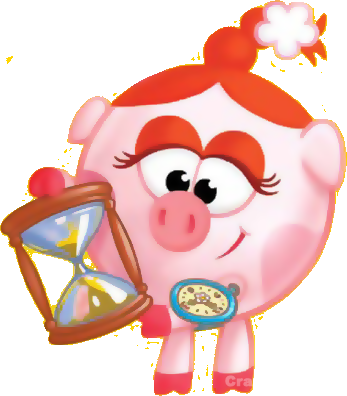 2) 36 – 12= 24 (к.)
Ответ: 24 конфеты
В гараже стояли синие и красныемашины. Всего было 32 машины.Синих уехало две восьмых от числа всех машин, а красных – три четвёртых от числа всех машин. Сколько машин уехало?
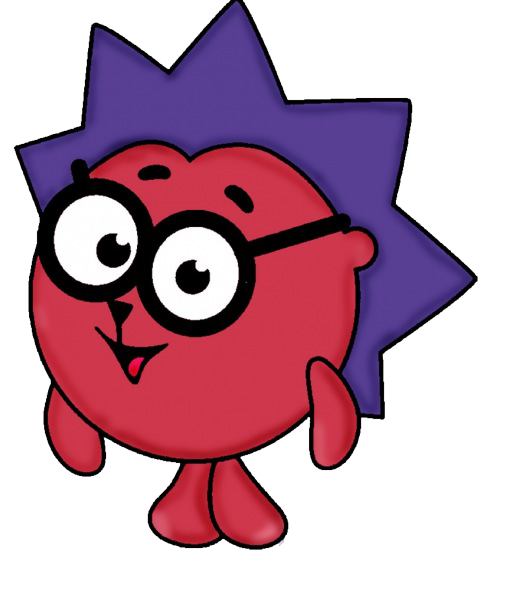 1) 32:8*2=8(м.)-синих
2) 32:4*3=24 (м.)-красных
3) 8+24=32(м.)
Ответ: 32 машины
Х
Ы
А
Д
Е
Т
О
М
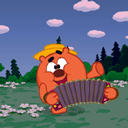 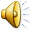 Лида исписала за год 18 тетрадейпо математике, а по русскому языку она исписала семь девятых от числа тетрадей по математике. Сколько всего тетрадей исписала Лида за год?
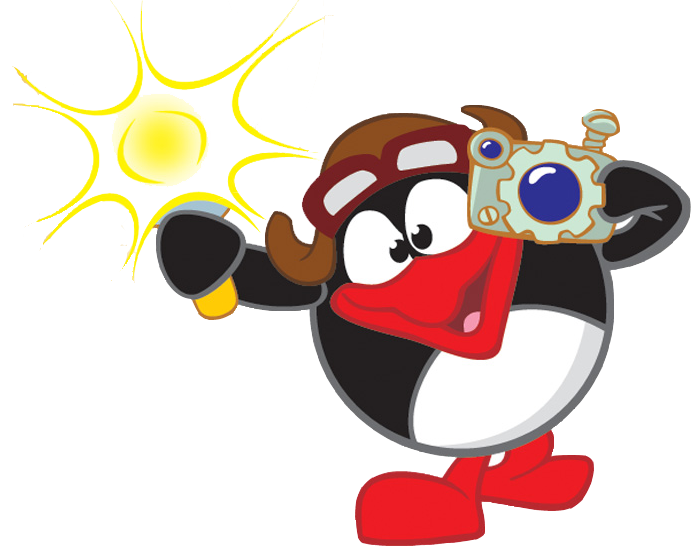 1) 18:9*7=14 (т.)
2) 18+ 14=32 (т.)
Ответ: 32 тетради
На дереве сидели птички. Улетело 16 снегирей, а воробьёв улетело две четвёртых от числа снегирей. Сколько птиц улетело? Сколько осталось на дереве, если сидело их 40 штук?
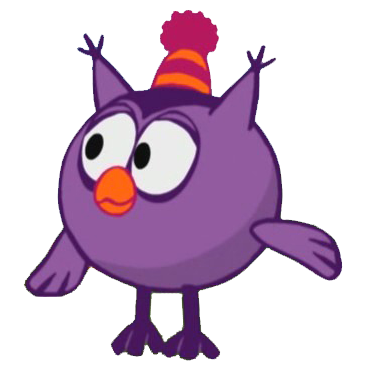 1) 16:4*2=8 (в.)
2) 16+8=24 (п.)- улетело
3) 40-24=16 (п.) - осталось
Ответ: 24 птицы улетело, 16 осталось
Было интересно…Было трудно…Я выполнял задания…Я понял, что…Теперь я могу…Я приобрел…Я научился…У меня получилось …
Я смог… Урок дал мне для жизни…
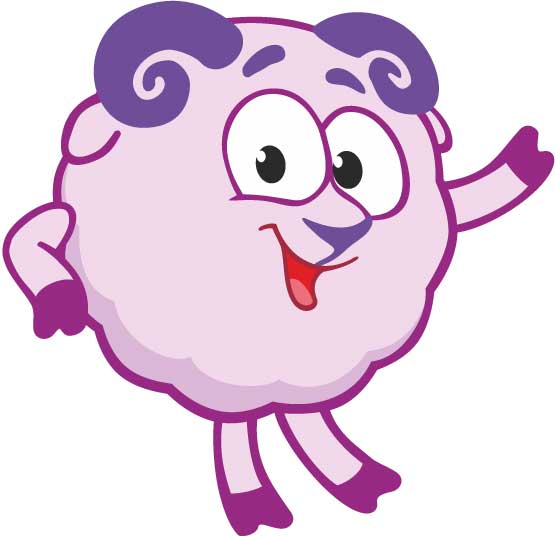 Оцени свою работу!
1.
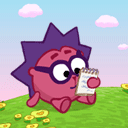 Старался , у меня всё получилось!
2.
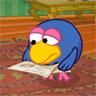 Старался, но были ошибки.
3.
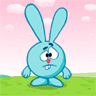 У меня не получилось, но я буду стараться!
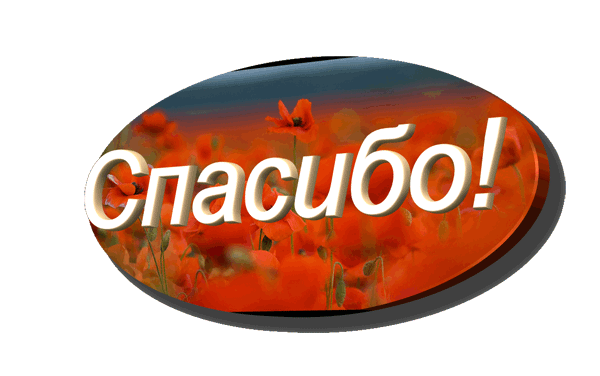 Ссылки:
http://img-fotki.yandex.ru/get/6401/138790257.76/0_85c41_7e15ccc5_XL - Крош
http://crazy.werd.ru/uploads/posts/2010-01-26/1264483461_b809fe917148.png - Нюша
http://4stor.ru/uploads/forum/images/1327736216.png - Ёжик
http://s56.radikal.ru/i154/0808/4c/faa179f73e14.png - Пин
http://smeshariky.narod.ru/img/sovunya.png -  Совунья
http://nopix.ru/wp-content/uploads/2012/01/86Multi_Multi_Smesharik_barash_0002.jpg - Бараш
http://img-fotki.yandex.ru/get/3300/winx4163.c/0_1a6c8_a9c63348_L - Копатыч
Песня из мультфильма «Круглая песенка»
http://i6.beon.ru/59/26/1192659/90/38512790/0.gif - Ежик
http://img-fotki.yandex.ru/get/5608/49266068.1a/0_81805_b5dc4f7_XL - Кар
http://img-fotki.yandex.ru/get/5607/49266068.18/0_817b4_d74aed2d_XL - Крош
http://s005.radikal.ru/i211/1010/47/cfa8b4e63f5b.png - спасибо